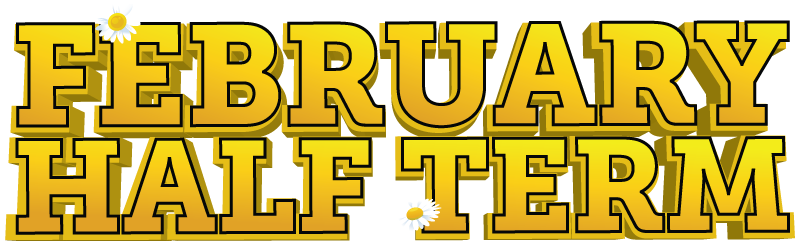 Happy Half Term!
Firstly, a massive well done! 
You have made it through another lockdown term. 
We are super proud of you all.
A big thank you to everyone at home for helping you and supporting you with your home learning.
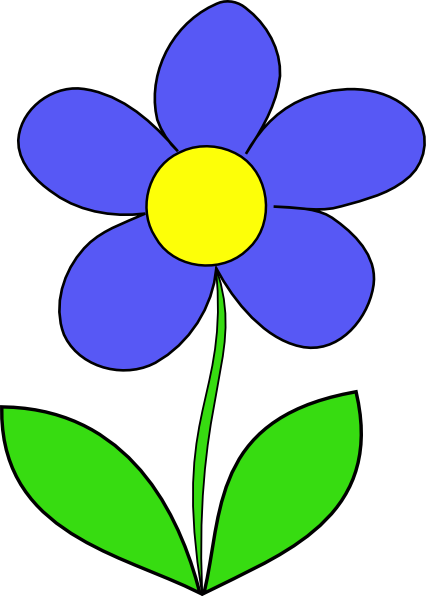 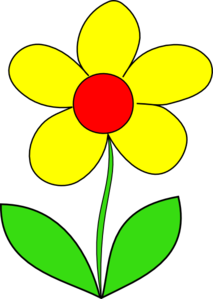 Try a new recipe
BBC Good Food
Tasty
Baking Mad
Baking with kids
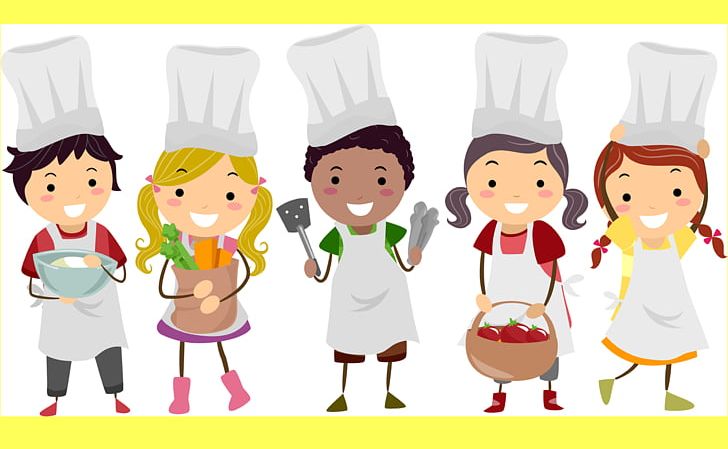 Shrove Tuesday – Pancake Day!
Lent – What is Lent information and video

News Round 

Crĕpe Recipe

Fluffy Pancake Recipe
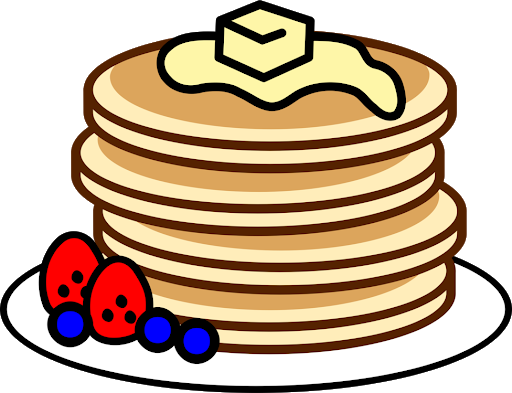 WorkoutWhat’s your favourite work out? Try our favourites
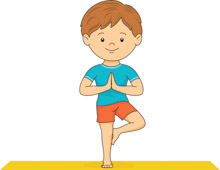 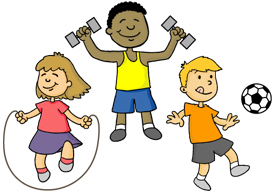 Miss Sargeant’s favourite workout: Body Combat
Mr William’s favourite workouts: cycling and hill walking
Mrs Andrew’s favourite workout: House work and walking 
Miss Turner’s favourite workout: Walking and running with the dog
If you enjoy dancing you could try some African dance:
KUKUWA® African Dance 15 min: Enjoyment - YouTube
Super Science Experiments
Try one of these science experiments or STEM activities 

*some need adult supervision
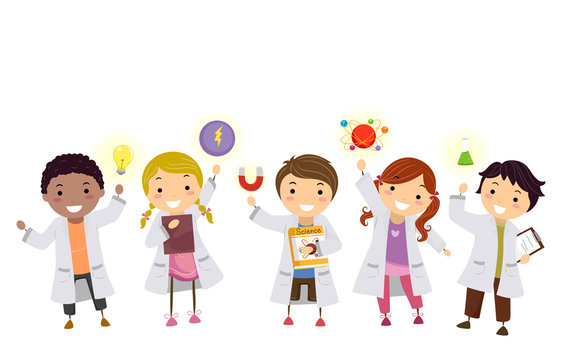 Play a game that isn’t on a device
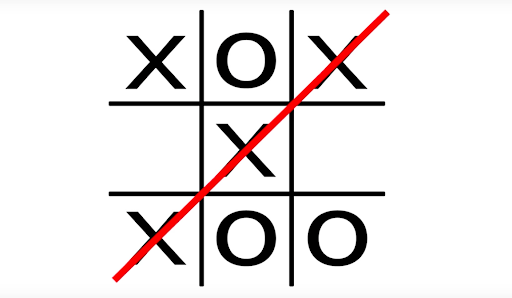 Play a board game with your family
Mr Williams’ family will be playing
Monopoly (top tip set a time when the game
will finish) 

Make a game like: 
Tic-tac-toe 
Dots and lines 
Hangman
Battleship
Fortune Teller
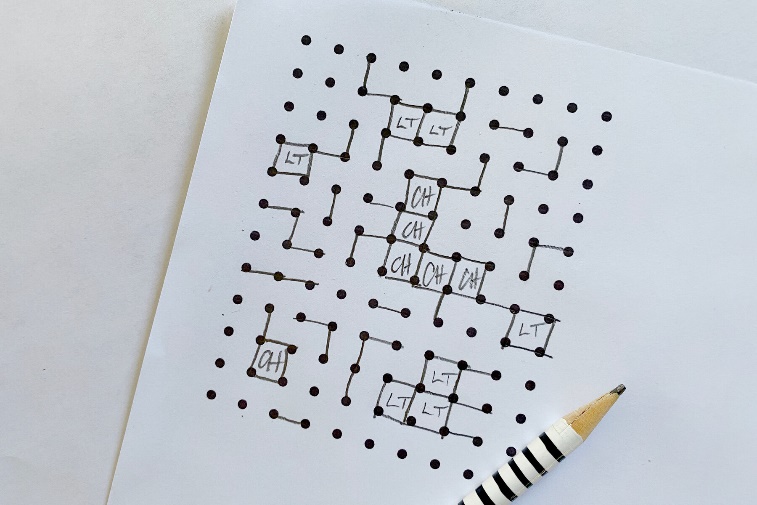 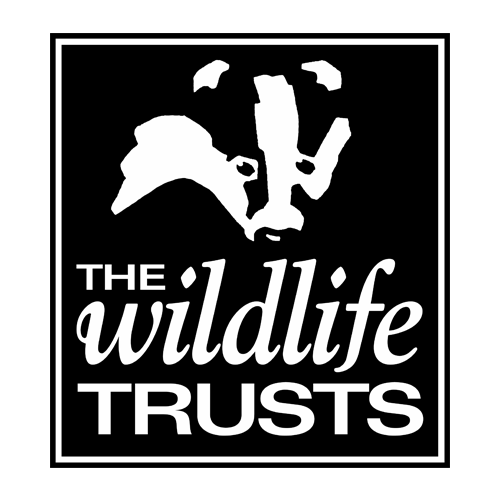 Wildlife Trust Activities
Try out one of The Wildlife Trust Activities 
I love the look of making an insect hotel and planting a wild garden!
If the weather is awful, you could watch Winterwatch on the BBC
Iplayer Winterwatch 2021 - Winterwatch 2021 - BBC
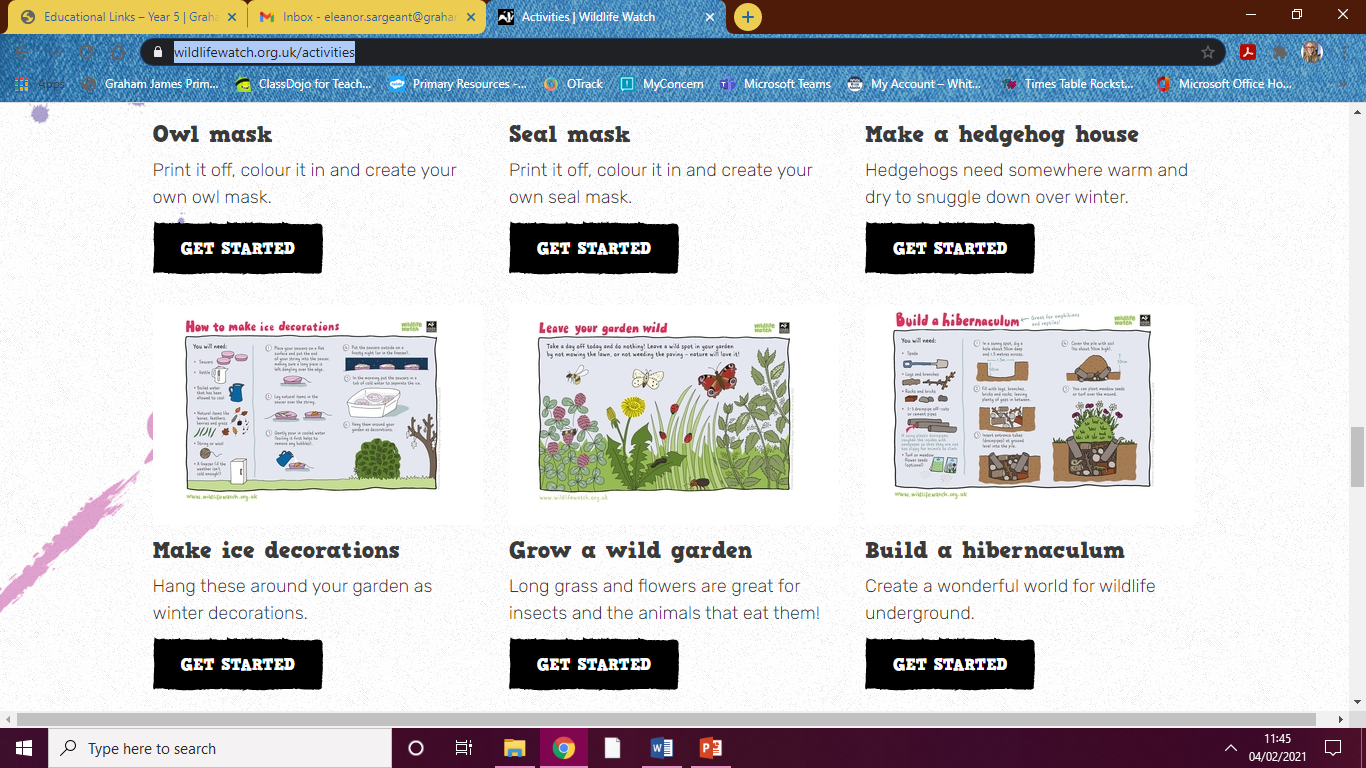